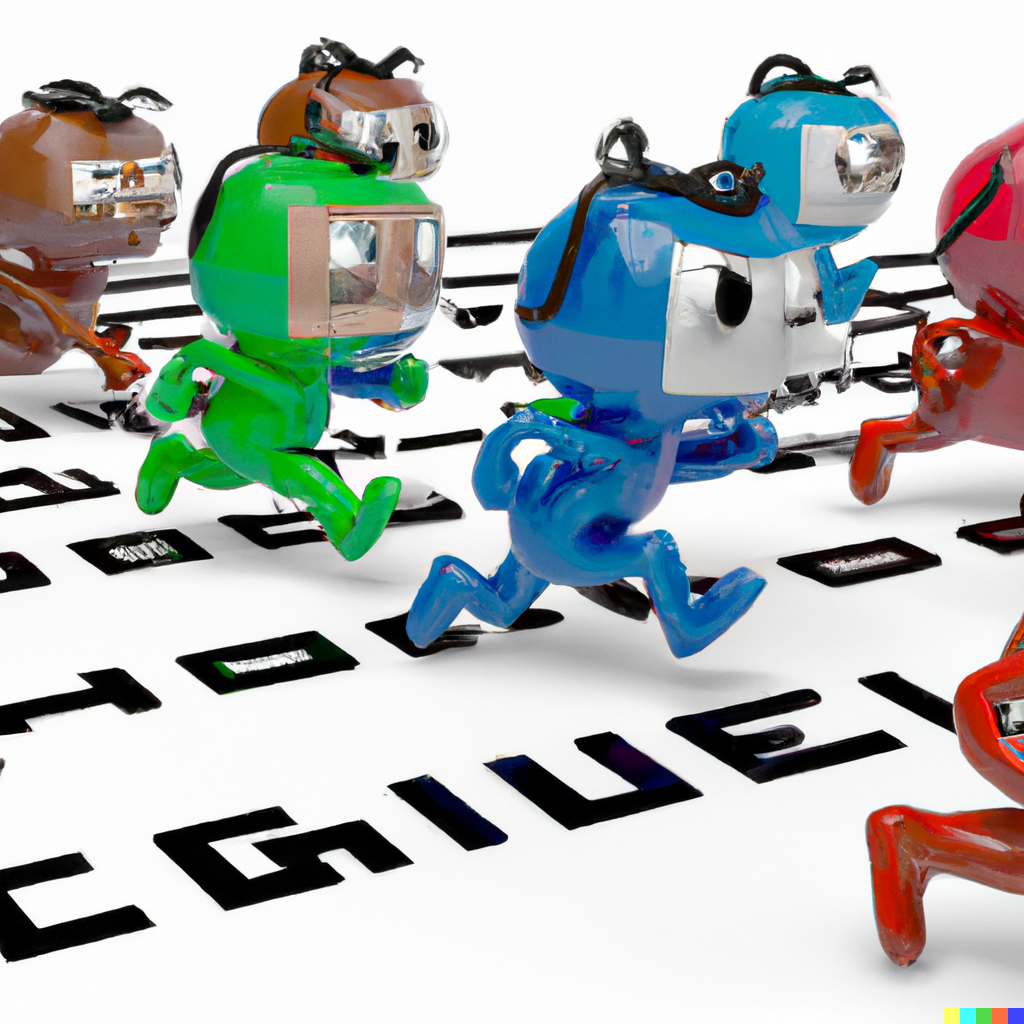 CS21 Decidability and Tractability
Lecture 16
February 9, 2024
Complexity
Complexity Theory = study of what is computationally feasible (or tractable) with limited resources:
running time
storage space
number of random bits 
degree of parallelism
rounds of interaction
others…
main focus
not in this course
February 9, 2024
CS21 Lecture 16
2
Worst-case analysis
Always measure resource (e.g. running time) in the following way:
as a function of the input length
value of the fn. is the maximum quantity of resource used over all inputs of given length
called “worst-case analysis”
“input length” is the length of input string, which might encode another object with a separate notion of size
February 9, 2024
CS21 Lecture 16
3
Time complexity
Definition: the running time (“time complexity”) of a TM M is a function
f:N → N
	where f(n) is the maximum number of steps M uses on any input of length n.

“M runs in time f(n),” “M is a f(n) time TM”
February 9, 2024
CS21 Lecture 16
4
Time complexity
Example: TM M deciding L = {0k1k : k ≥ 0}.
On input x:
 scan tape left-to-right, reject if 0 to right of 1
 repeat while 0’s, 1’s on tape:
 scan, crossing off one 0, one 1
 if only 0’s or only 1’s remain, reject; if neither 0’s nor 1’s remain, accept
# steps?
# steps?
# steps?
February 9, 2024
CS21 Lecture 16
5
Time complexity
We do not care about fine distinctions 
e.g. how many additional steps M takes to check that it is at the left of tape
We care about the behavior on large inputs
general-purpose algorithm should be “scalable”
overhead for e.g. initialization shouldn’t matter in big picture
February 9, 2024
CS21 Lecture 16
6
Time complexity
Measure time complexity using asymptotic notation (“big-oh notation”)
disregard lower-order terms in running time
disregard coefficient on highest order term
example:
f(n) = 6n3 + 2n2 + 100n + 102781
“f(n) is order n3” 
write f(n) = O(n3)
February 9, 2024
CS21 Lecture 16
7
Asymptotic notation
Definition: given functions f,g:N → R+, we say f(n) = O(g(n)) if there exist positive integers c, n0 such that for all n ≥ n0
f(n) ≤ cg(n).
meaning: f(n) is (asymptotically) less than or equal to g(n)
if g > 0 can assume n0 = 0, by setting 
c’ = max0≤n≤n0{c, f(n)/g(n)}
February 9, 2024
CS21 Lecture 16
8
Asymptotic notation facts
each bound asymptotically less than next
“logarithmic”: O(log n)
logb n = (log2 n)/(log2 b) 
so logbn = O(log2 n) for any constant b; therefore suppress base when write it

“polynomial”: O(nc) = nO(1)
also: cO(log n)  = O(nc’) = nO(1)
“exponential”: O(2nδ) for δ > 0
February 9, 2024
CS21 Lecture 16
9
Time complexity
On input x:
 scan tape left-to-right, reject if 0 to right of 1
 repeat while 0’s, 1’s on tape:
 scan, crossing off one 0, one 1
 if only 0’s or only 1’s remain, reject; if neither 0’s nor 1’s remain, accept
O(n) steps
≤ n repeats
O(n) steps
O(n) steps
total = O(n) + nO(n) + O(n) = O(n2)
February 9, 2024
CS21 Lecture 16
10
Time complexity
Recall:
language is a set of strings
a complexity class is a set of languages
complexity classes we’ve seen:
Regular Languages, Context-Free Languages, Decidable Languages, RE Languages, co-RE languages
Definition: TIME(t(n)) = {L : there exists a TM M that decides L in time O(t(n))}
February 9, 2024
CS21 Lecture 16
11
Time complexity
We saw that L = {0k1k : k ≥ 0} is in TIME(n2).
Book: it is also in TIME(n log n) by giving a more clever algorithm
Can prove: There does not exist a (single tape) TM which decides L in time (asymptotically) less than n log n
How about on a multitape TM?
February 9, 2024
CS21 Lecture 16
12
Time complexity
2-tape TM M deciding L = {0k1k : k ≥ 0}.
On input x:
 scan tape left-to-right, reject if 0 to right of 1
 scan 0’s on tape 1, copying them to tape 2
 scan 1’s on tape 1, crossing off 0’s on tape 2
 if all 0’s crossed off before done with 1’s reject 
 if 0’s remain after done with ones, reject; otherwise accept.
O(n)
O(n)
O(n)
total: 3*O(n) = O(n)
February 9, 2024
CS21 Lecture 16
13
Multitape TMs
Convenient to “program” multitape TMs rather than single ones
equivalent when talking about decidability
not equivalent when talking about time complexity
Theorem: Let t(n) satisfy t(n) ≥ n. Every multi-tape TM running in time t(n) has an equivalent TM running in time O(t(n)2).
February 9, 2024
CS21 Lecture 16
14
Multitape TMs
simulation of k-tape TM by single-tape TM:
. . .
a
b
a
b
add new symbol x for each old x
  marks location of “virtual heads”
(input tape)
. . .
a
a
. . .
b
b
c
d
. . .
#
a
b
a
b
#
a
a
#
b
b
c
d
#
February 9, 2024
CS21 Lecture 16
15
Multitape TMs
Repeat:
 scan tape, remembering the symbols under each virtual head in the state

 make changes to reflect 1 step of M; if hit #, shift to right to make room.   

when M halts, erase all but 1st string
O(t(n)) times
. . .
a
b
a
b
. . .
a
a
O(k t(n)) = O(t(n))
. . .
b
b
c
d
O(k t(n)) = O(t(n))
O(t(n))
. . .
#
a
b
a
b
#
a
a
#
b
b
c
d
#
February 9, 2024
CS21 Lecture 16
16
Multitape TMs
Moral: feel free to use k-tape TMs, but be aware of slowdown in conversion to TM
note: if t(n) = O(nc) then t(n)2 = O(n2c )= O(nc’)
note: if t(n) = O(2nδ) for δ > 0 then t(n)2 = O(22nδ) = O(2nδ’) for δ’ > 0 
high-level operations you are used to using can be simulated by TM with only polynomial slowdown
e.g., copying, moving, incrementing/decrementing, arithmetic operations +, -, *, /
February 9, 2024
CS21 Lecture 16
17
Extended Church-Turing Thesis
the belief that TMs formalize our intuitive notion of an efficient algorithm is:





quantum computers challenge this belief
The “extended” Church-Turing Thesis
everything we can compute in time t(n) on a physical computer can be computed on a Turing Machine in time t(n)O(1) (polynomial slowdown)
February 9, 2024
CS21 Lecture 16
18
Time Complexity
February 9, 2024
CS21 Lecture 16
19
Time Complexity
Why polynomial-time?
insensitive to particular deterministic model of computation chosen
closed under modular composition
empirically: qualitative breakthrough to achieve polynomial running time is followed by quantitative improvements from impractical (e.g. n100) to practical (e.g. n3 or n2)
February 9, 2024
CS21 Lecture 16
20
Examples of languages in P
Recall: positive integers x, y are relatively prime if their Greatest Common Divisor (GCD) is 1.
will show the following language is in P:
RELPRIME = {<x, y> : x and y are relatively prime}
what is the running time of the algorithm that tries all divisors up to min{x, y}?
February 9, 2024
CS21 Lecture 16
21
Euclid’s Algorithm
possibly earliest recorded algorithm
Example run on input <10, 22>:
x, y = 10, 22
x, y = 22, 10
x, y = 10, 2
x, y = 2, 0
reject
on input <x, y>:
 repeat until y = 0
 set x = x mod y
 swap x, y
 x is the GCD(x, y). If x = 1, accept; otherwise reject
February 9, 2024
CS21 Lecture 16
22
Euclid’s Algorithm
possibly earliest recorded algorithm
Example run on input <24, 5>:
x, y = 24, 5
x, y = 5, 4
x, y = 4, 1
x, y = 1, 0
accept
on input <x, y>:
 repeat until y = 0
 set x = x mod y
 swap x, y
 x is the GCD(x, y). If x = 1, accept; otherwise reject
February 9, 2024
CS21 Lecture 16
23